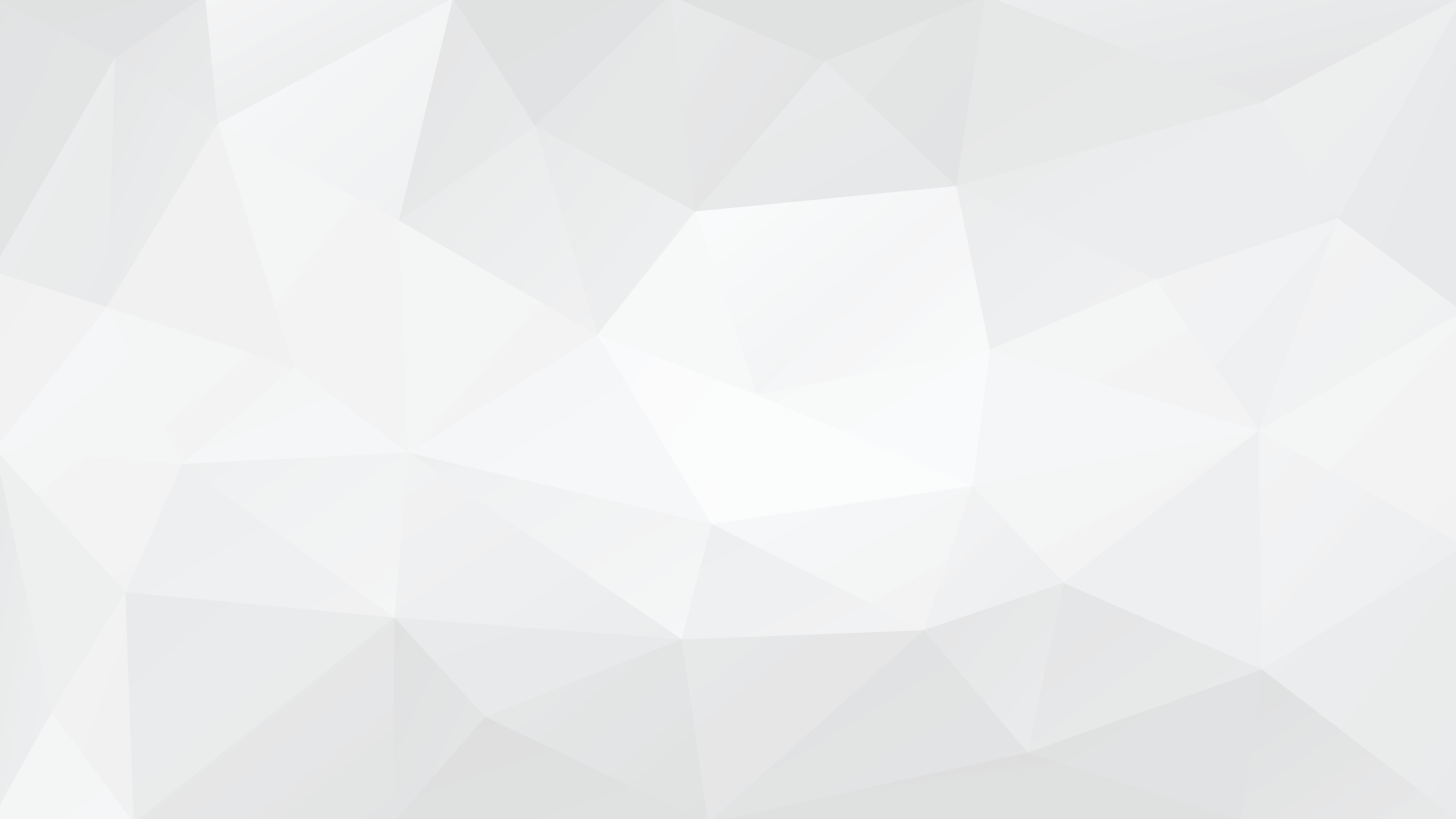 LOGO
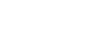 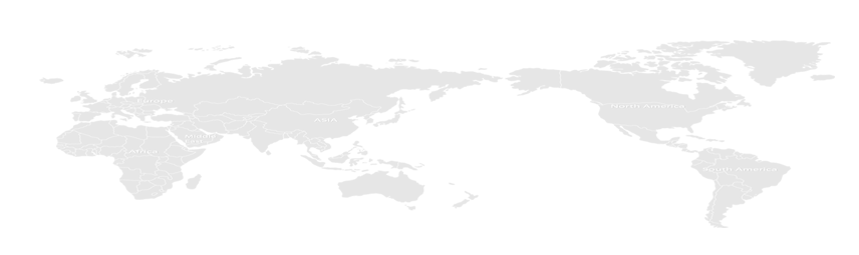 商业项目计划书
Professional Commercial Project Plan
·  为您发声
锐旗设计
联系我们：锐旗设计
[Speaker Notes: 版权声明：300套精品模板商业授权，请联系【锐旗设计】:https://9ppt.taobao.com，专业PPT老师为你解决所有PPT问题！]
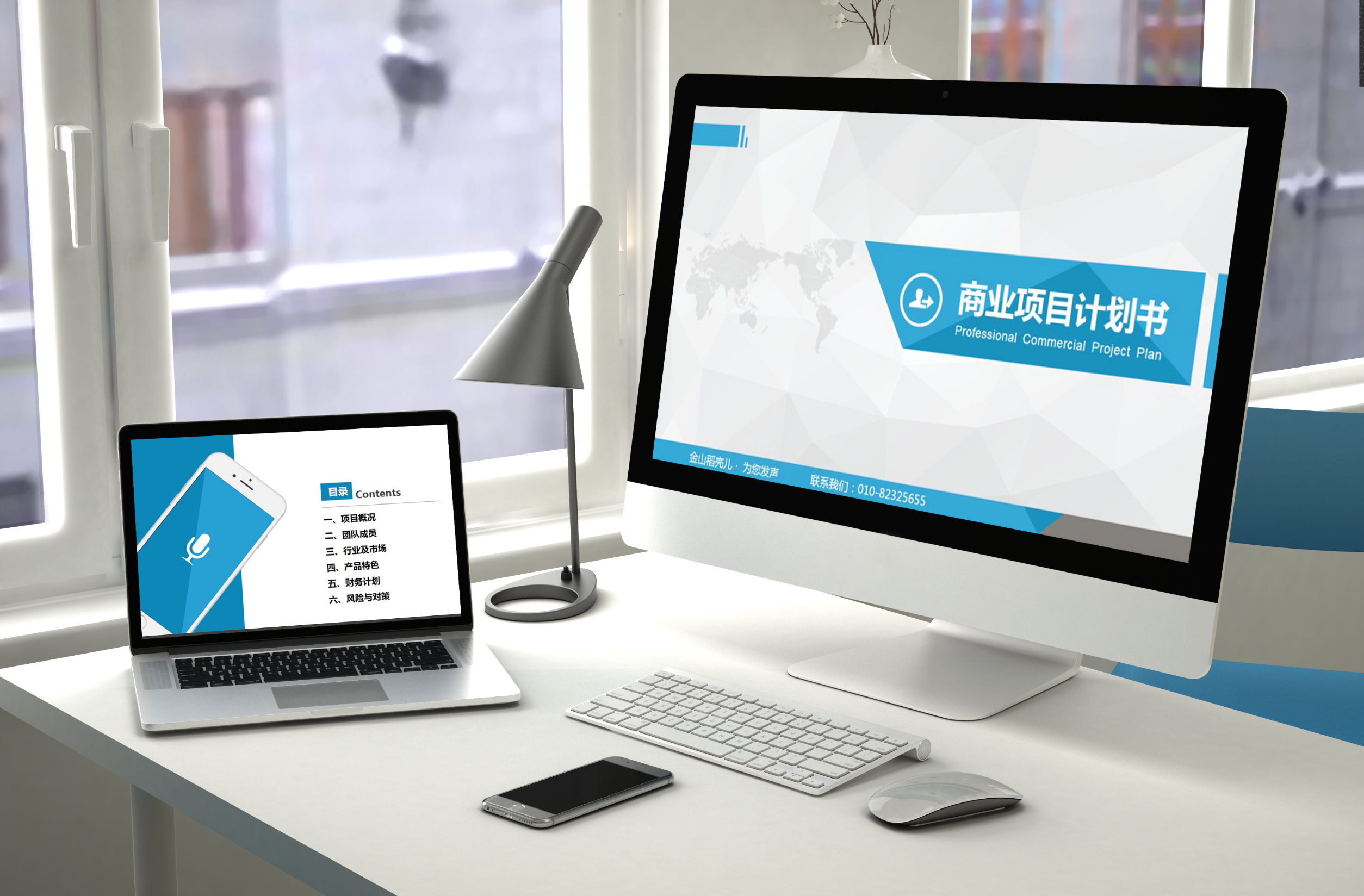 模板效果图预览
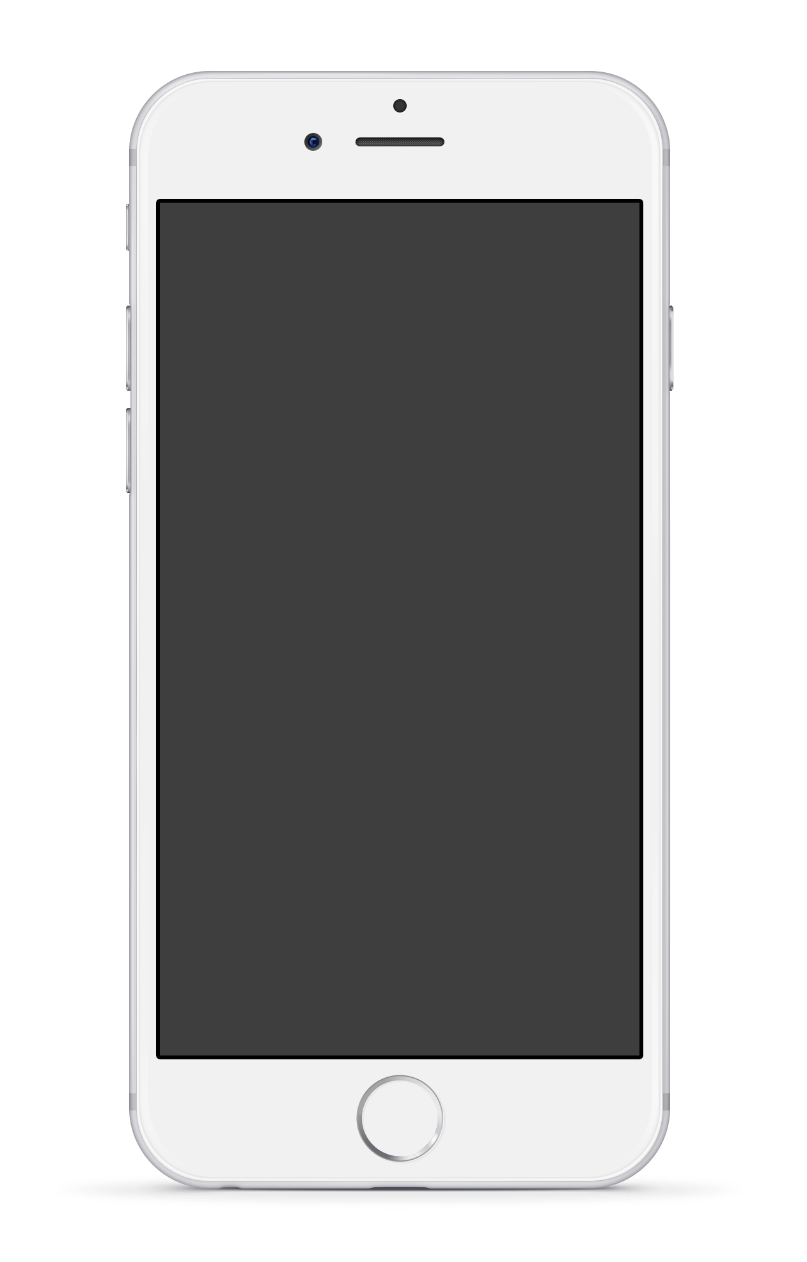 目录
Contents
一、项目概况
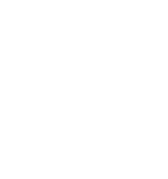 二、团队成员
三、行业及市场
四、产品特色
五、财务计划
六、风险与对策
在当前社会，互联网已成为人类生活中“不可或缺”的生活伴侣，电子商务正在逐步成为中国人的最时尚的消费方式。许多人认为电子商务仅仅是网上购物，这是不全面的认知，在不久的将来一切消费活动都可借助互联网平台完成。当前电子商务主要模式为网上零售，随着离线商务模式的广泛应用给了传统服务行业搭乘电子商务快车的机会。
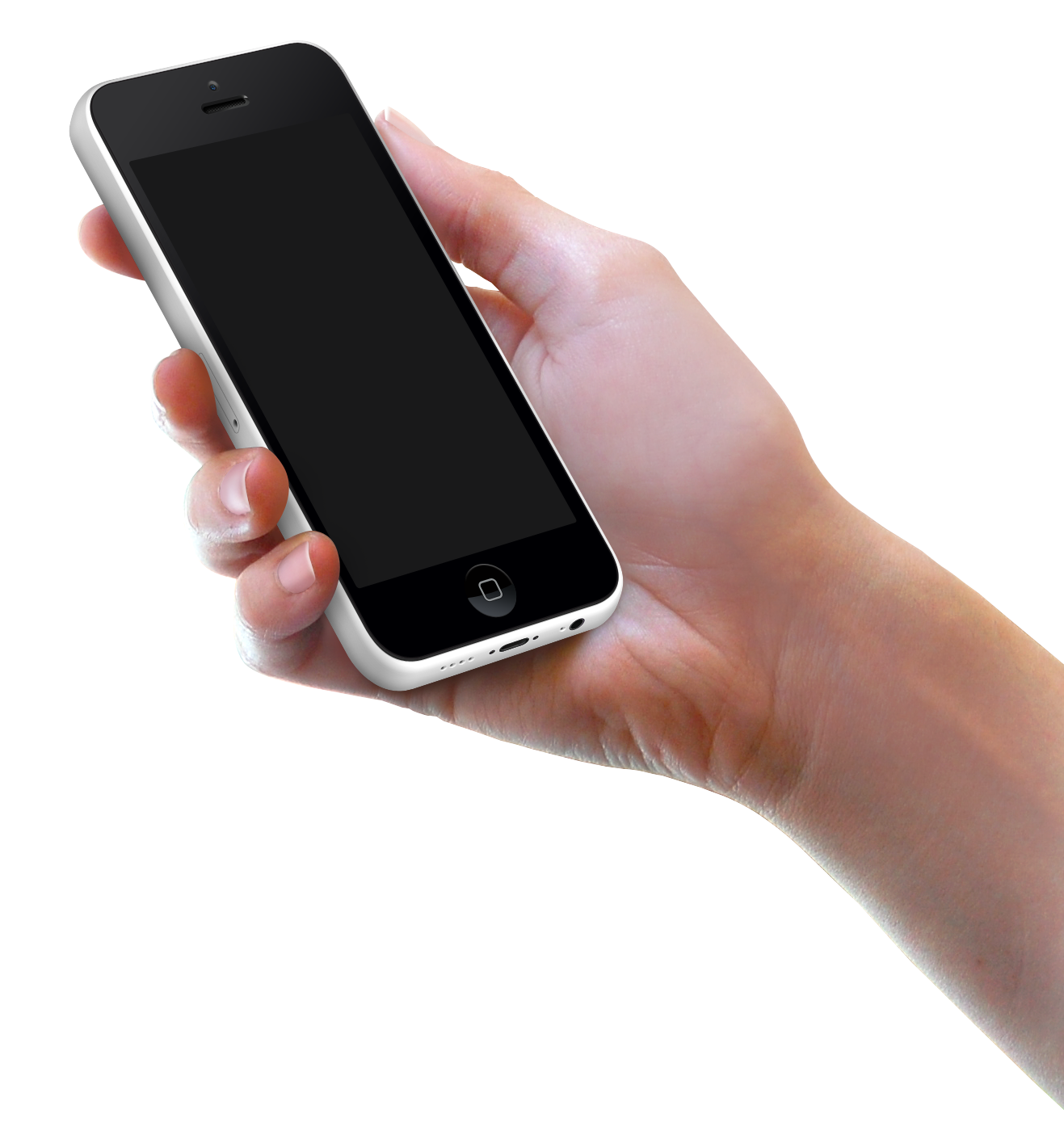 前言
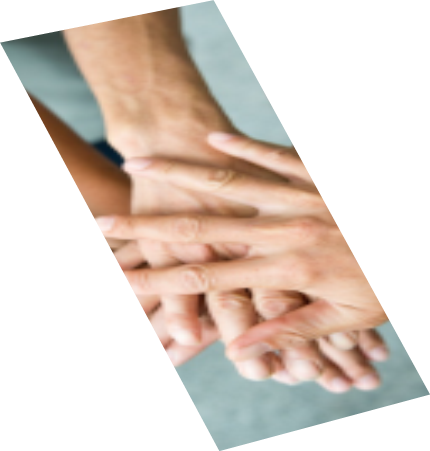 Part 01
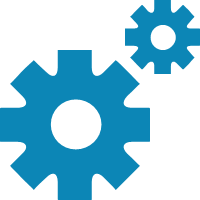 项目概况
单击此处可以添加您对于本章节的简要描述，模板中的任意细节均可自由编辑，所有素材更是堪比定制级别的作品。
项目概况
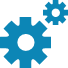 单击此处添加标题
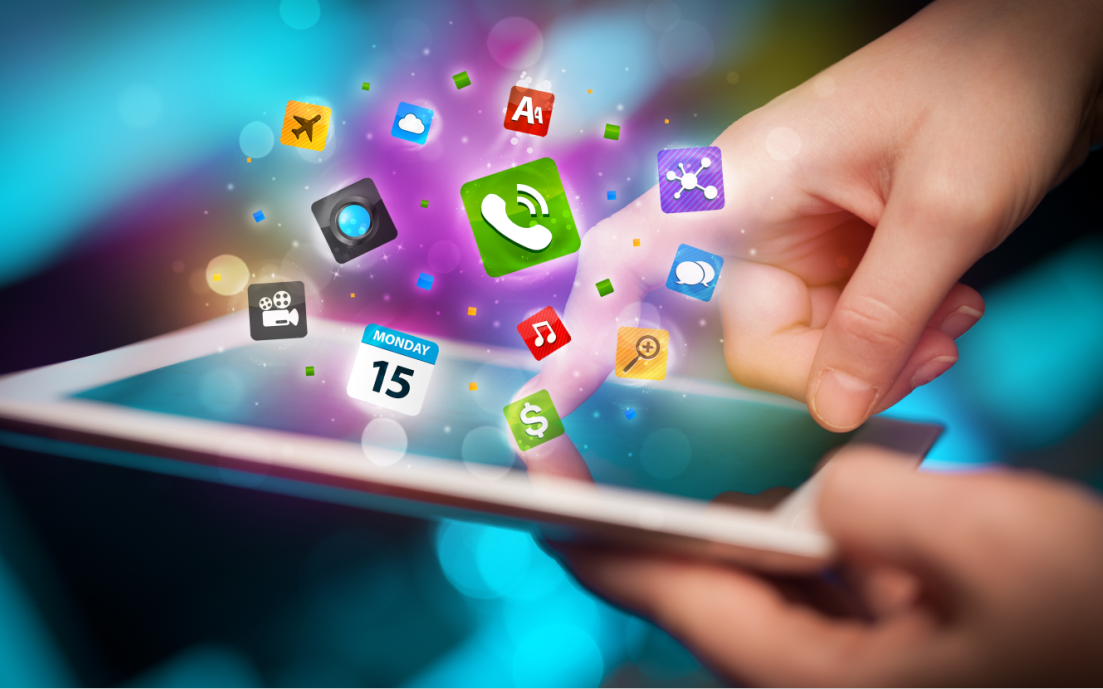 中国第一家成规模的导购网站诞生于2009年，目前已经取得不错的成绩，此后跟者如潮。外籍人士出入境次数及来华留学生人数逐年上升，2011年年外籍人士出入境次数已经高达5412万，2012年来华留学生数量也以达32万之多，仅浙江大学留学生人数在2013年也有三千人之众，但是目前所存在的导购网站针对的都是本地化用户，没有考虑到外籍人士。考虑到外籍人士数量增加，消费能力较高，网购困难等特点，我们认为外文导购网具有相当广阔的市场前景。
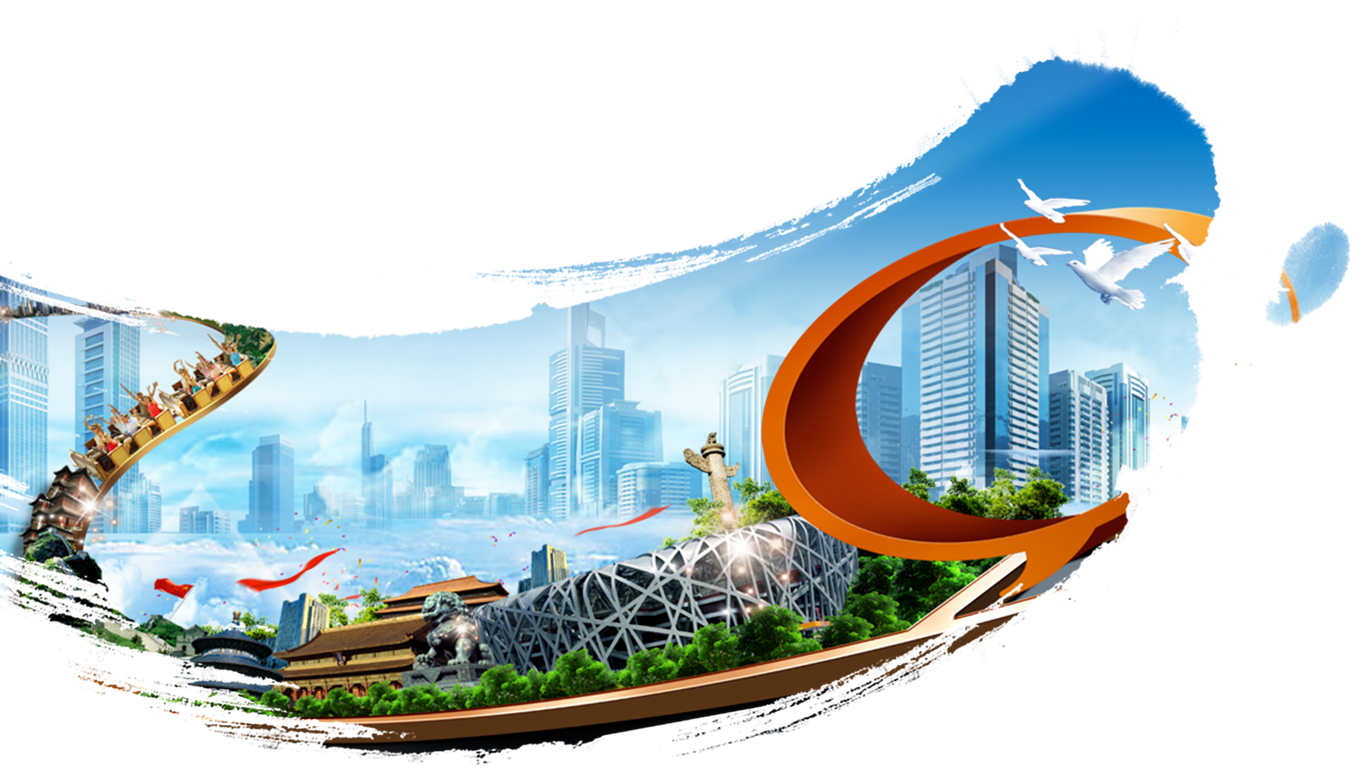 使用人数情况
就目前粗略估计，粗略估计外文导购网站的固定用户规模应为20万左右，而短期用户规模可以达到100万左右，固定用户规模的增长预计可以达到每年10%，短期用户规模的增长预计可以达到每年1%。
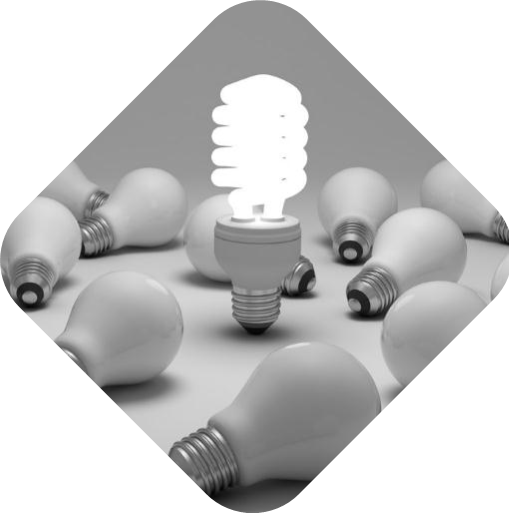 单击此处添加标题
锐旗设计致力于专业PPT模板的发布，课件及汇报PPT的美化，并为您提供专业的PPT个性定制服务。我们秉承“给您演示的光和热”的理念，为您分担职场压力,让您的每一次亮相都信心澎湃。专业的团队，完善的售后，热情的服务，科学严谨的逻辑，一丝不苟的工作态度，定能使您的发展如虎添翼！
期盼
进取
项目概况
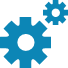 合作
共赢
单击此处添加标题
单击此处添加标题
单击此处添加标题
单击此处添加标题
单击此处添加标题
单击此处添加标题
单击此处添加标题
单击此处添加标题
单击此处添加标题
单击此处添加标题
单击此处添加标题
单击此处添加标题
单击此处添加标题
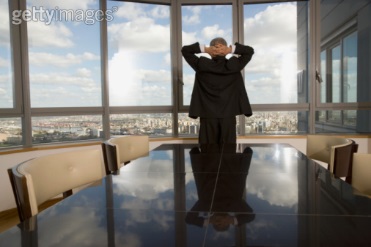 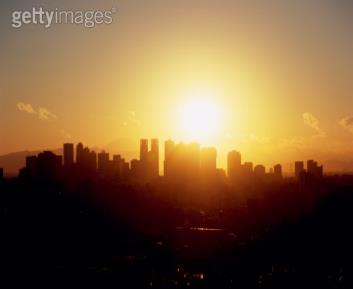 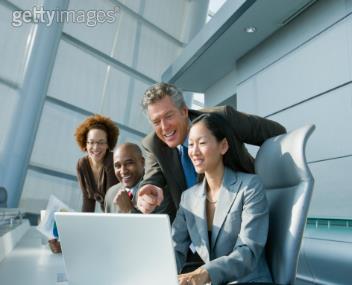 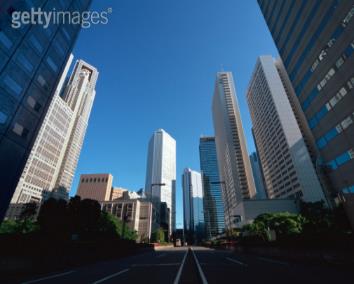 Part 02
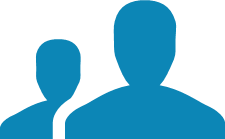 团队成员
单击此处可以添加您对于本章节的简要描述，模板中的任意细节均可自由编辑，所有素材更是堪比定制级别的作品。
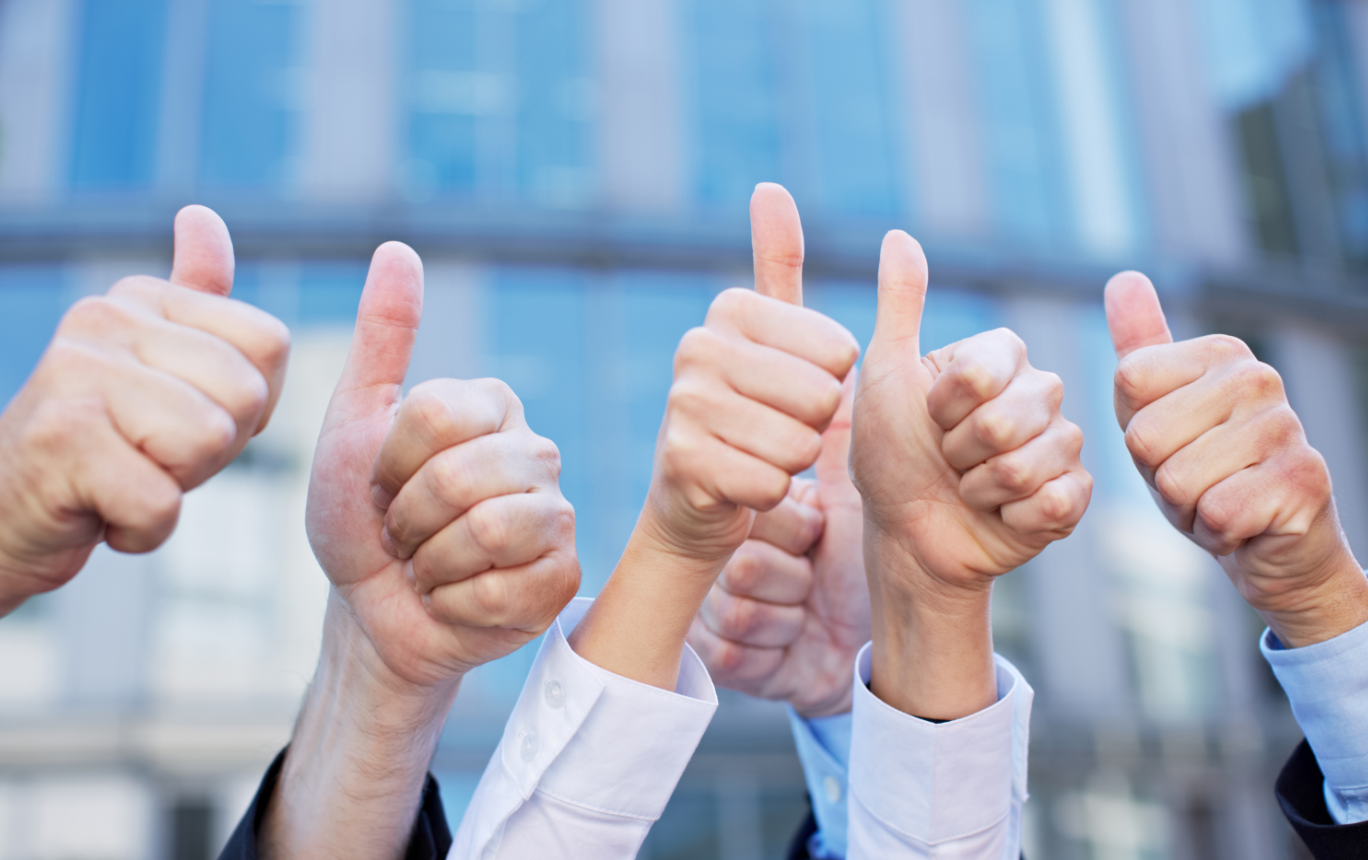 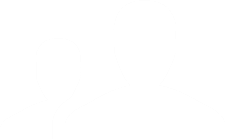 锐旗设计致力于专业PPT模板的发布，课件及汇报PPT的美化，并为您提供专业的PPT个性定制服务。我们秉承“给您演示的光和热”的理念，为您分担职场压力,让您的每一次亮相都信心澎湃。专业的团队，完善的售后，热情的服务，科学严谨的逻辑，一丝不苟的工作态度，定能使您的发展如虎添翼！
锐旗设计致力于专业PPT模板的发布，课件及汇报PPT的美化
锐旗设计致力于专业PPT模板的发布，课件及汇报PPT的美化
锐旗设计致力于专业PPT模板的发布，课件及汇报PPT的美化
锐旗设计致力于专业PPT模板的发布，课件及汇报PPT的美化
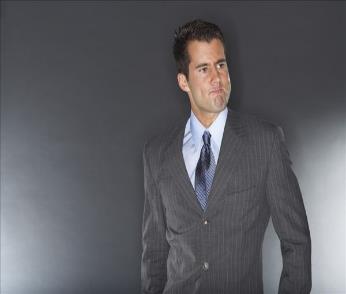 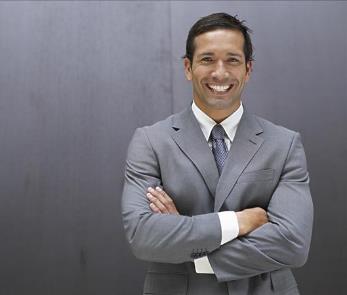 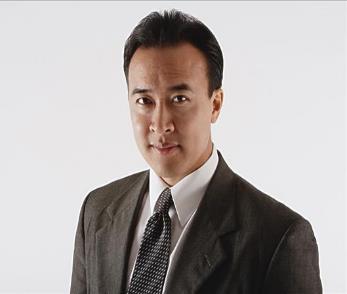 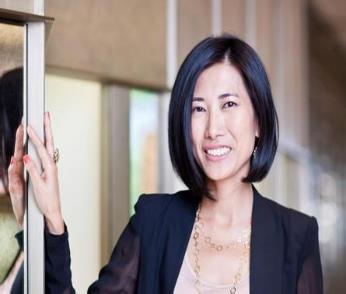 同事姓名
同事姓名
同事姓名
同事姓名
锐旗设计致力于专业PPT模板的发布，课件及汇报PPT的美化，并为您提供专业的PPT个性定制服务。
锐旗设计致力于专业PPT模板的发布，课件及汇报PPT的美化，并为您提供专业的PPT个性定制服务。
锐旗设计致力于专业PPT模板的发布，课件及汇报PPT的美化，并为您提供专业的PPT个性定制服务。
锐旗设计致力于专业PPT模板的发布，课件及汇报PPT的美化，并为您提供专业的PPT个性定制服务。
团队成员
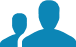 单击此处添加标题
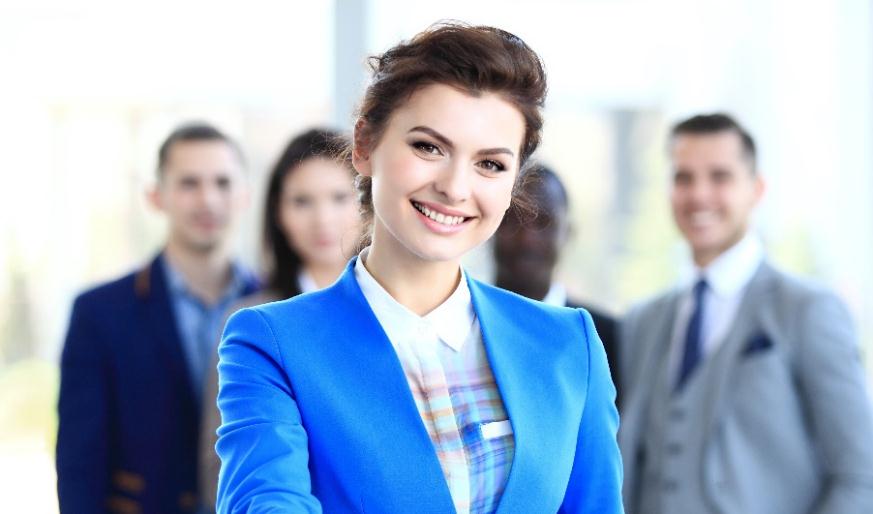 基本情况
锐旗设计致力于专业PPT模板的发布，课件及汇报PPT的美化，并为您提供专业的PPT个性定制服务。
任职经历
锐旗设计致力于专业PPT模板的发布，课件及汇报PPT的美化，并为您提供专业的PPT个性定制服务。
Part 03
行业及市场
单击此处可以添加您对于本章节的简要描述，模板中的任意细节均可自由编辑，所有素材更是堪比定制级别的作品。
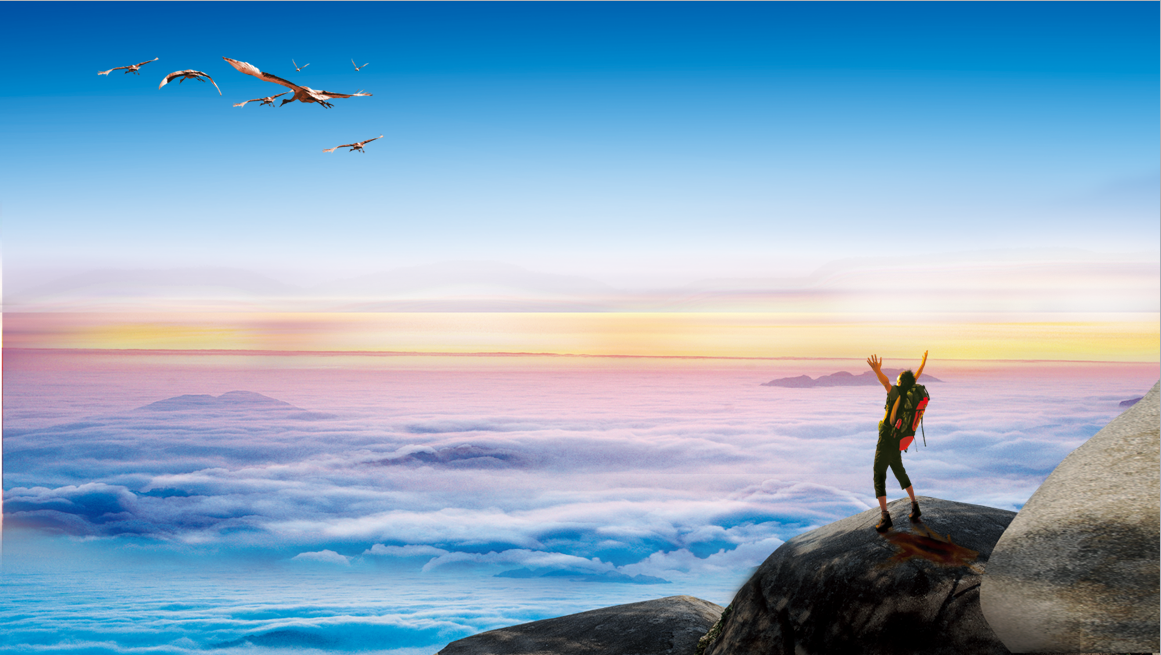 锐旗设计致力于专业PPT模板的发布，课件及汇报PPT的美化，并为您提供专业的PPT个性定制服务。我们秉承“给您演示的光和热”的理念，为您分担职场压力,让您的每一次亮相都信心澎湃。专业的团队，完善的售后，热情的服务，科学严谨的逻辑，一丝不苟的工作态度，定能使您的发展如虎添翼！
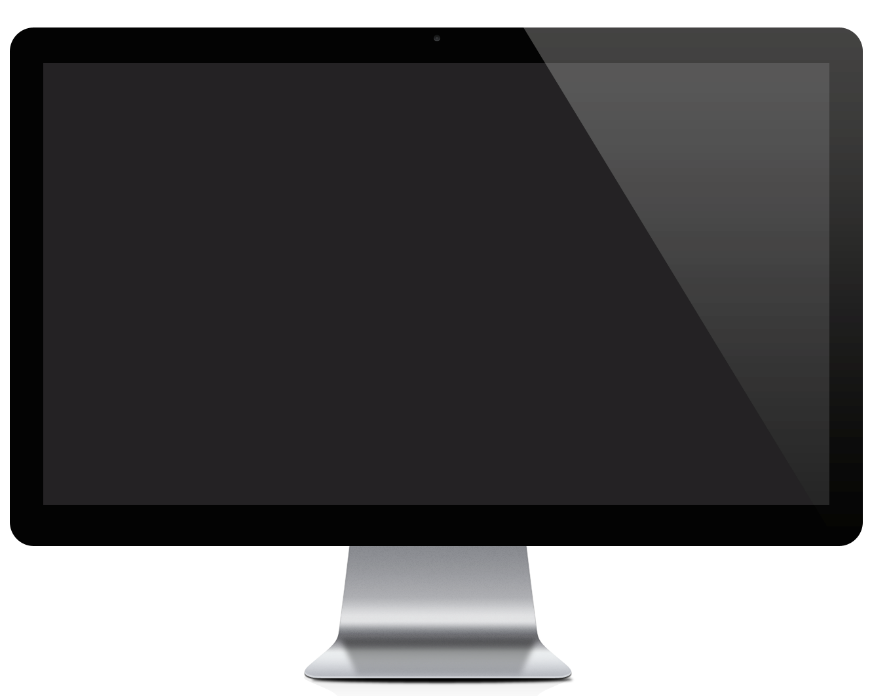 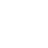 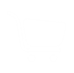 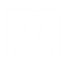 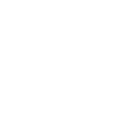 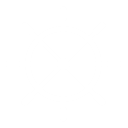 单击此处添加标题单击此
处添加标题单击此处添加
单击此处添加标题单击此
处添加标题单击此处添加
单击此处添加标题单击此
处添加标题单击此处添加
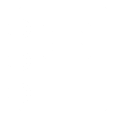 单击此处添加标题单击此
处添加标题单击此处添加
单击此处添加标题单击此
处添加标题单击此处添加
单击此处添加标题单击此
处添加标题单击此处添加
行业及市场
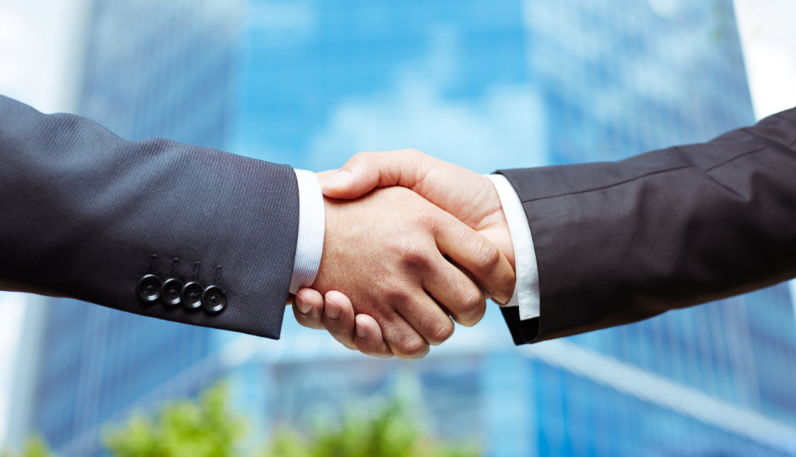 单击此处添加标题
行业及市场
单击此处添加标题
锐旗设计致力于专业PPT模板的发布
锐旗设计致力于专业PPT模板的发布
锐旗设计致力于专业PPT模板的发布
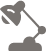 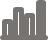 添加标题
添加标题
添加标题
添加标题
添加标题
添加标题
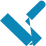 锐旗设计致力于专业PPT模板的发布
锐旗设计致力于专业PPT模板的发布
锐旗设计致力于专业PPT模板的发布
行业及市场
单击此处添加标题
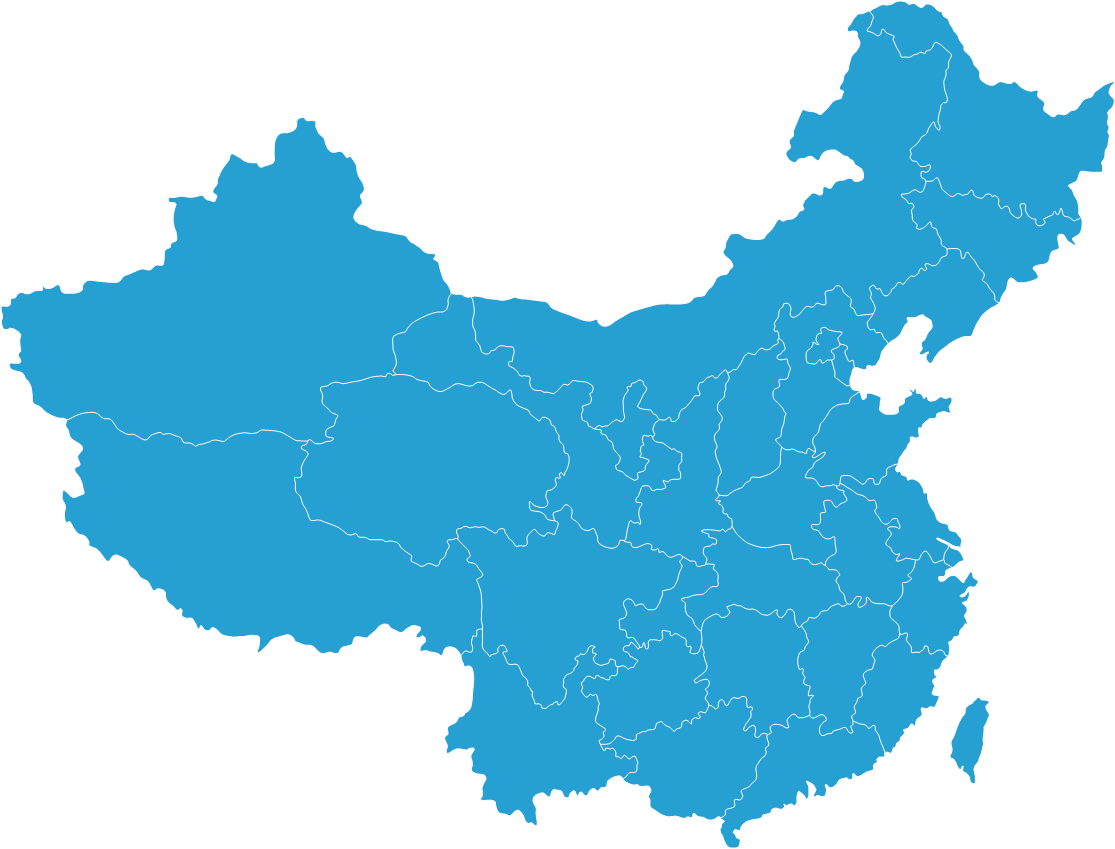 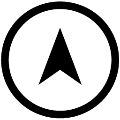 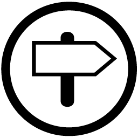 世界地图、中国地图中的每个
国家与省份均可自由编辑换色
添加标题
锐旗设计致力于专业PPT模板的发布，课件及汇报PPT的美化，并为您提供专业的PPT个性定制服务。我们秉承“给您演示的光和热”的理念，为您分担职场压力,让您的每一次亮相都信心澎湃。专业的团队，完善的售后，热情的服务，科学严谨的逻辑，一丝不苟的工作态度，定能使您的发展如虎添翼！
[Speaker Notes: 版权声明：300套精品模板商业授权，请联系【锐旗设计】:https://9ppt.taobao.com，专业PPT老师为你解决所有PPT问题！]
行业及市场
单击此处添加标题
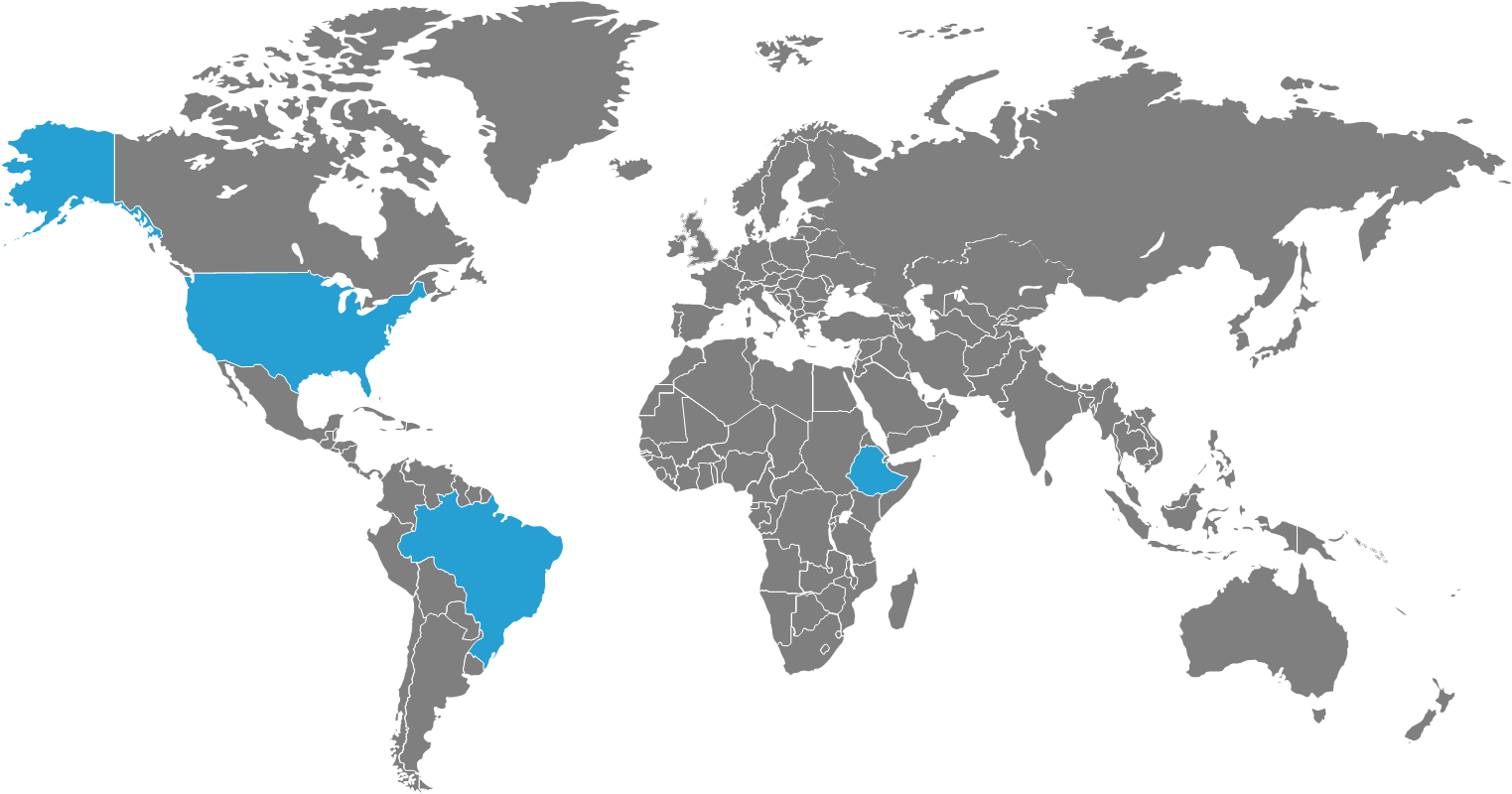 请输入您要的内容
请输入您要的内容
请输入您要的内容
请输入您要的内容
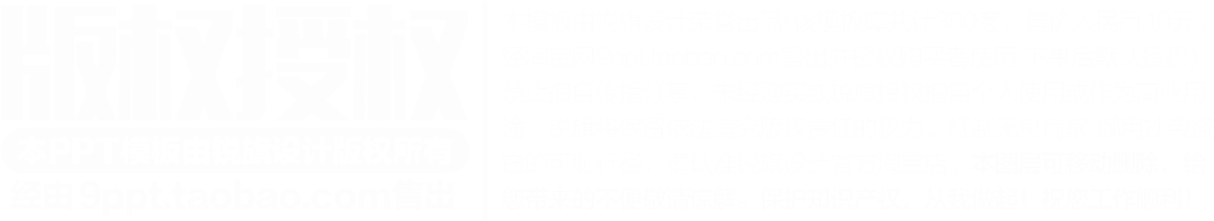 Part 04
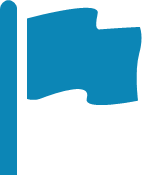 产品特色
单击此处可以添加您对于本章节的简要描述，模板中的任意细节均可自由编辑，所有素材更是堪比定制级别的作品。
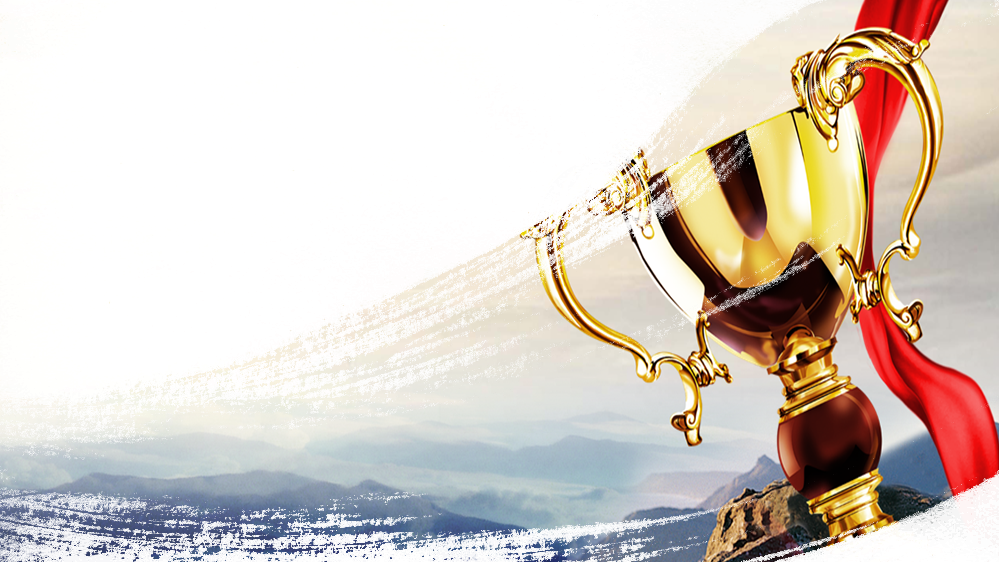 使用人数情况
锐旗设计致力于专业PPT模板的发布，课件及汇报PPT的美化，并为您提供专业的PPT个性定制服务。我们秉承“给您演示的光和热”的理念，为您分担职场压力,让您的每一次亮相都信心澎湃。
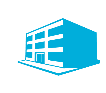 请在此添加关键字
请在此添加关键字
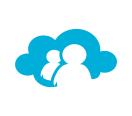 请在此添加关键字
请在此添加关键字
请在此处添加小标题
锐旗设计致力于专业PPT模板的发布，课件及汇报PPT的美化，并为您提供专业的PPT个性定制服务。
锐旗设计致力于专业PPT模板的发布，课件及汇报PPT的美化，并为您提供专业的PPT个性定制服务。
锐旗设计致力于专业PPT模板的发布，课件及汇报PPT的美化，并为您提供专业的PPT个性定制服务。
锐旗设计致力于专业PPT模板的发布，课件及汇报PPT的美化，并为您提供专业的PPT个性定制服务。
锐旗设计致力于专业PPT模板的发布，课件及汇报PPT的美化，并为您提供专业的PPT个性定制服务。
产品特色
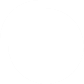 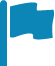 单击此处添加标题
单击添加标题
单击添加标题
单击添加标题
锐旗设计致力于专业PPT模板的发布，专业的PPT个性定制服务。
锐旗设计致力于专业PPT模板的发布，专业的PPT个性定制服务。
锐旗设计致力于专业PPT模板的发布，专业的PPT个性定制服务。
锐旗设计致力于专业PPT模板的发布，课件及汇报PPT的美化，并为您提供专业的PPT个性定制服务。我们秉承“给您演示的光和热”的理念，为您分担职场压力,让您的每一次亮相都信心澎湃。专业的团队，完善的售后，热情的服务，科学严谨的逻辑，一丝不苟的工作态度，定能使您的发展如虎添翼！
Part 05
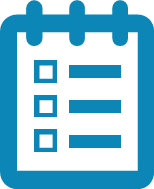 财务计划
单击此处可以添加您对于本章节的简要描述，模板中的任意细节均可自由编辑，所有素材更是堪比定制级别的作品。
请在此处添加小标题
请在此处添加小标题
请在此处添加小标题
产品特色
锐旗设计致力于专业PPT模板的发布，课件及汇报PPT的美化，并为您提供专业的PPT个性定制服务。
锐旗设计致力于专业PPT模板的发布，课件及汇报PPT的美化，并为您提供专业的PPT个性定制服务。
锐旗设计致力于专业PPT模板的发布，课件及汇报PPT的美化，并为您提供专业的PPT个性定制服务。
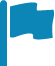 单击此处添加标题
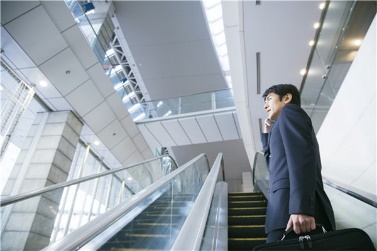 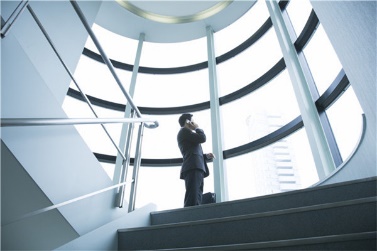 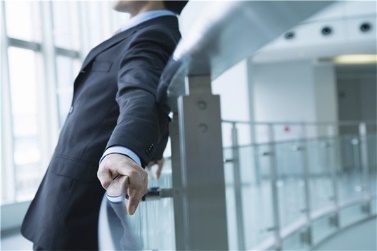 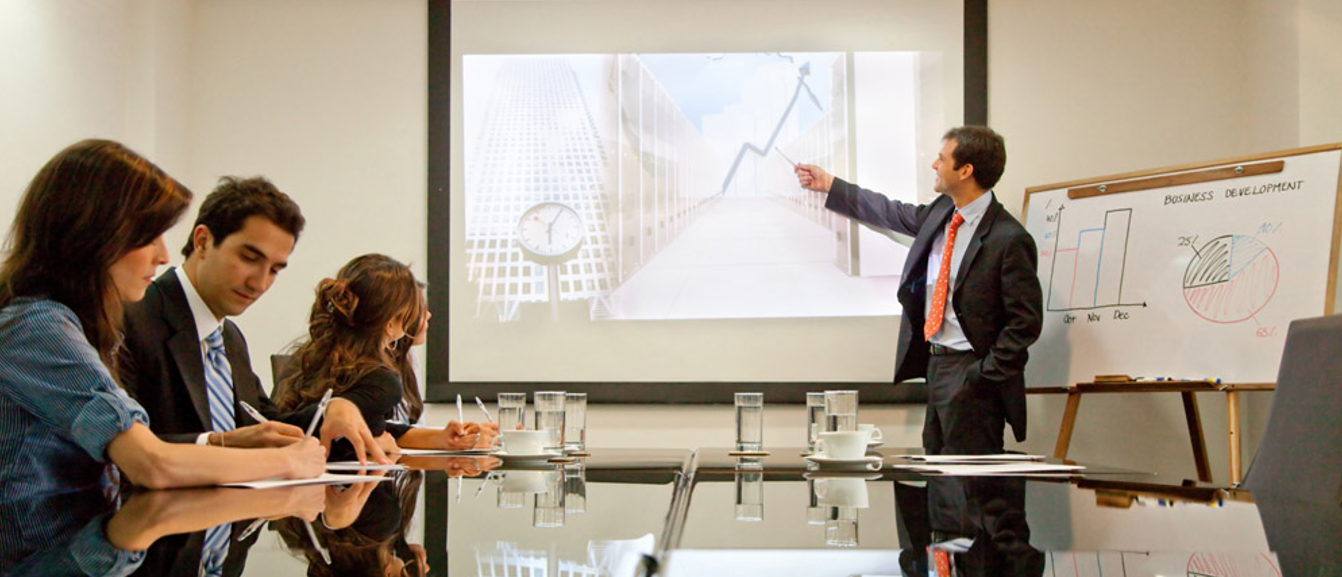 锐旗设计
致力于
专业PPT模板的发布
锐旗设计致力于专业PPT模板的发布，课件及汇报PPT的美化，并为您提供专业的PPT个性定制服务。
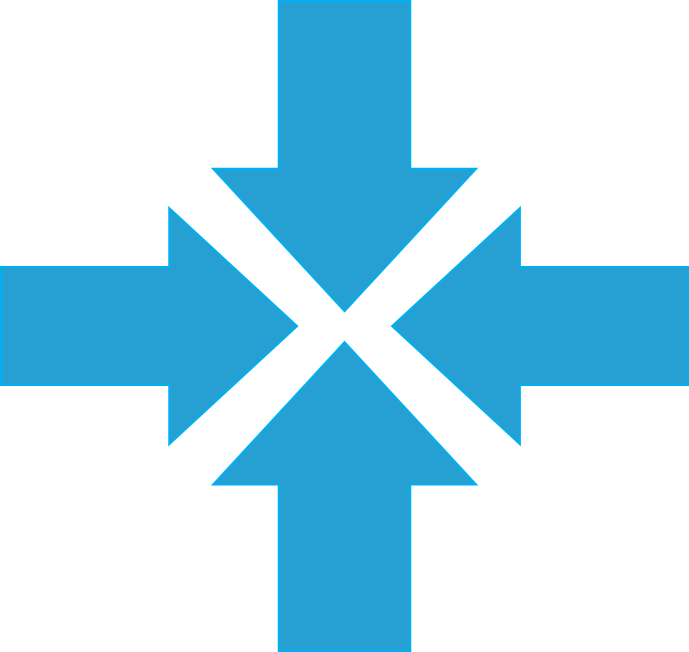 02
单击添加标题
锐旗设计致力于专业PPT模板的发布，课件及汇报PPT的美化并提供专业的PPT个性定制服务。
单击添加标题
锐旗设计致力于专业PPT模板的发布，课件及汇报PPT的美化并提供专业的PPT个性定制服务。
01
产品特色
单击
  添加
  标题
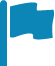 单击此处添加标题
单击添    加标题
单击添加标题
单击
  添加
  标题
单击添加标题
锐旗设计致力于专业PPT模板的发布，课件及汇报PPT的美化并提供专业的PPT个性定制服务。
单击添加标题
锐旗设计致力于专业PPT模板的发布，课件及汇报PPT的美化并提供专业的PPT个性定制服务。
03
04
财务计划
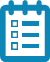 单击此处添加标题
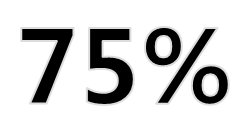 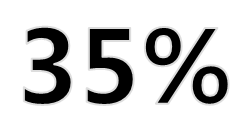 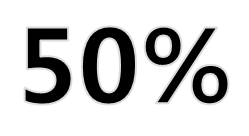 锐旗设计致力于专业PPT模板的发布，课件及汇报PPT的美化，并为您提供专业的PPT个性定制服务。我们秉承“给您演示的光和热”的理念，为您分担职场压力,让您的每一次亮相都信心澎湃。
锐旗设计致力于专业PPT模板的发布，课件及汇报PPT的美化，并为您提供专业的PPT个性定制服务。我们秉承“给您演示的光和热”的理念，为您分担职场压力,让您的每一次亮相都信心澎湃。
锐旗设计致力于专业PPT模板的发布，课件及汇报PPT的美化，并为您提供专业的PPT个性定制服务。我们秉承“给您演示的光和热”的理念，为您分担职场压力,让您的每一次亮相都信心澎湃。
请在此添加图片说明
请在此添加图片说明
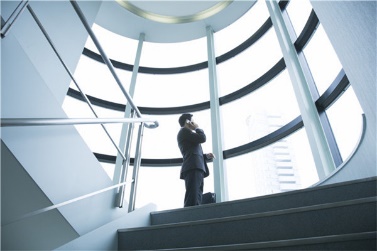 73%
锐旗设计致力于专业PPT模板的发布，课件及汇报PPT的美化，并为您提供专业的PPT个性定制服务。我们秉承“给您演示的光和热”的理念，为您分担职场压力,让您的每一次亮相都信心澎湃。
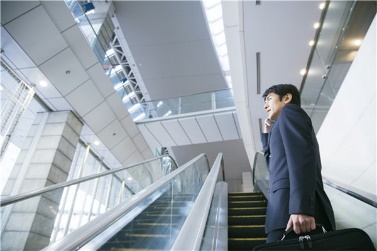 锐旗设计致力于专业PPT模板的发布，课件及汇报PPT的美化，并为您提供专业的PPT个性定制服务。我们秉承“给您演示的光和热”的理念，为您分担职场压力,让您的每一次亮相都信心澎湃。
27%
[Speaker Notes: 版权声明：300套精品模板商业授权，请联系【锐旗设计】:https://9ppt.taobao.com，专业PPT老师为你解决所有PPT问题！]
锐旗设计致力于专业PPT模板的发布
财务计划
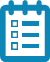 单击此处添加标题
除了模板的发布与定制，我们还为您准备了使用教程，希望能够能够更好的使用该作品，授人以鱼不如授人以渔，希望您在下班之余，能够和我们一起进步，共同感受PPT的巨大魅力与价值。我们诚祝您在工作中事事顺心，步步高升！最后让我们谨记：最重要的不是PPT，是你。
标题
标题
标题
标题
标题
[Speaker Notes: 版权声明：300套精品模板商业授权，请联系【锐旗设计】:https://9ppt.taobao.com，专业PPT老师为你解决所有PPT问题！]
Part 06
风险与对策
单击此处可以添加您对于本章节的简要描述，模板中的任意细节均可自由编辑，所有素材更是堪比定制级别的作品。
锐旗设计致力于专业PPT模板的发布，课件及汇报PPT的美化，并为您提供专业的PPT个性定制服务.
锐旗设计致力于专业PPT模板的发布，课件及汇报PPT的美化，并为您提供专业的PPT个性定制服务.
锐旗设计致力于专业PPT模板的发布，课件及汇报PPT的美化，并为您提供专业的PPT个性定制服务.
锐旗设计致力于专业PPT模板的发布，课件及汇报PPT的美化，并为您提供专业的PPT个性定制服务.
风险与评估
单击此处添加标题
财务计划
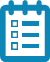 单击此处添加标题
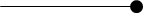 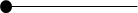 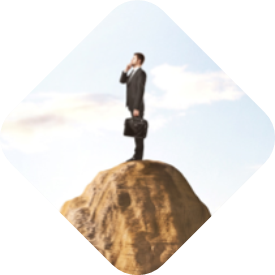 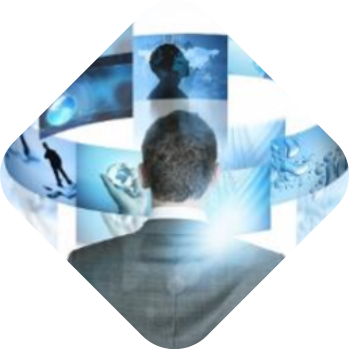 单击此处添加标题
除了模板的发布与定制，我们还为您准备了使用教程，希望能够能够更好的使用该作品，授人以鱼不如授人以渔，希望您在下班之余，能够和我们一起进步，共同感受PPT的巨大魅力与价值。我们诚祝您在工作中事事顺心，步步高升！最后让我们谨记：最重要的不是PPT，是你。
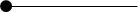 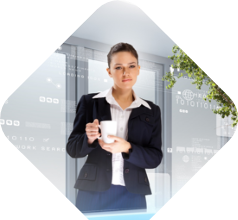 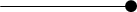 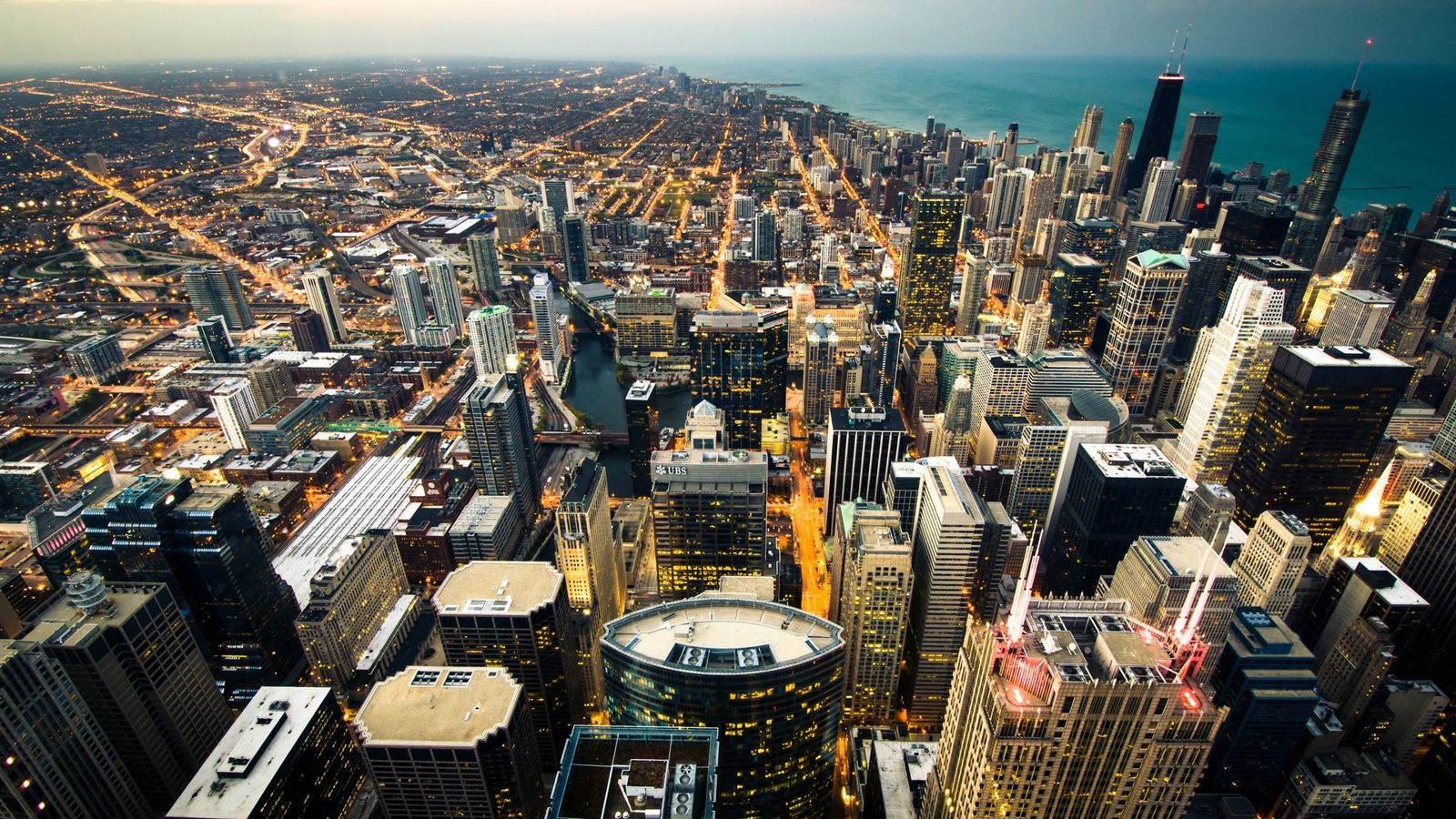 风险与评估
单击此处添加标题
单击添加标题
锐旗设计致力于专业PPT模板的发布，课件及汇报PPT的美化，并为您提供专业的PPT个性定制服务。我们秉承“给您演示的光和热”的理念，为您分担职场压力,让您的每一次亮相都信心澎湃。专业的团队，完善的售后，热情的服务，科学严谨的逻辑，一丝不苟的工作态度，定能使您的发展如虎添翼！
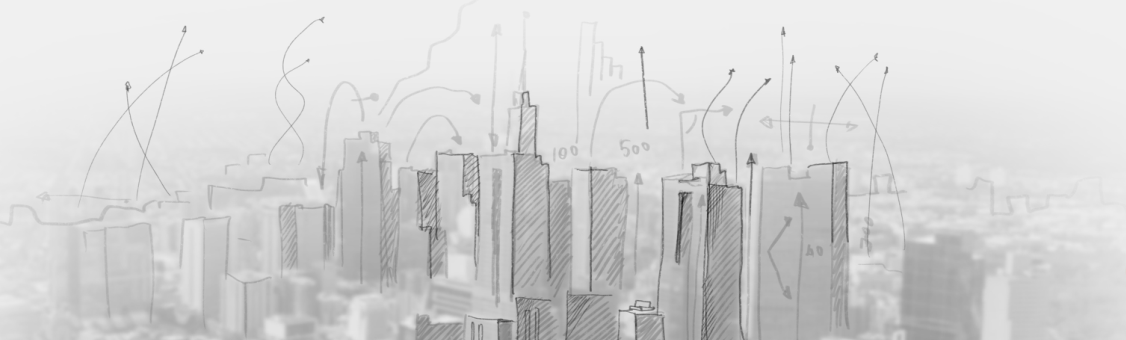 风险与评估
单击此处添加标题
单击添加标题
锐旗设计致力于专业PPT模板的发布，课件及汇报PPT的美化，并为您提供专业的PPT个性定制服务。
单击添加标题
锐旗设计致力于专业PPT模板的发布，课件及汇报PPT的美化，并为您提供专业的PPT个性定制服务。
单击添加标题
锐旗设计致力于专业PPT模板的发布，课件及汇报PPT的美化，并为您提供专业的PPT个性定制服务。
单击添加标题
锐旗设计致力于专业PPT模板的发布，课件及汇报PPT的美化，并为您提供专业的PPT个性定制服务。
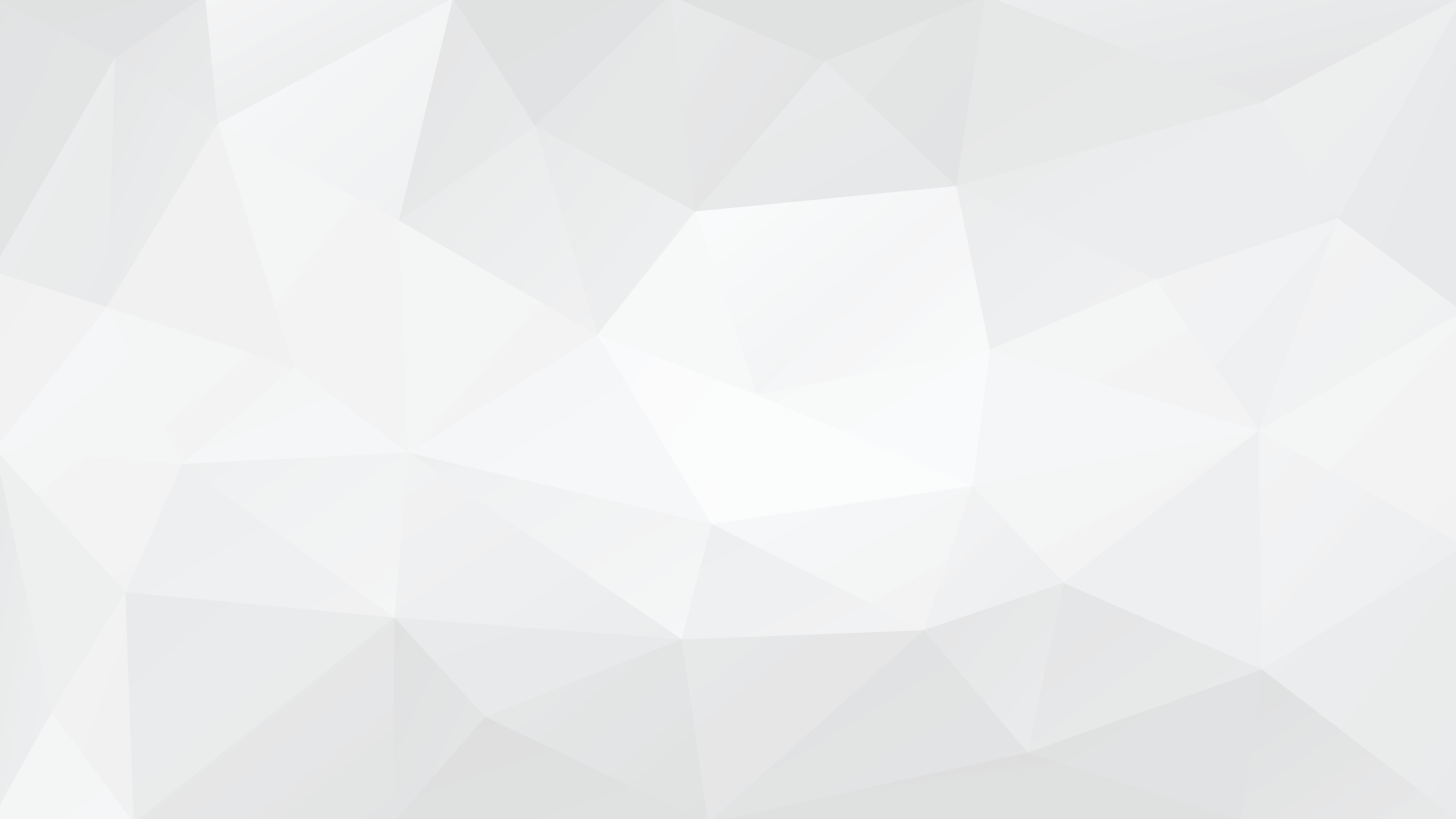 LOGO
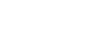 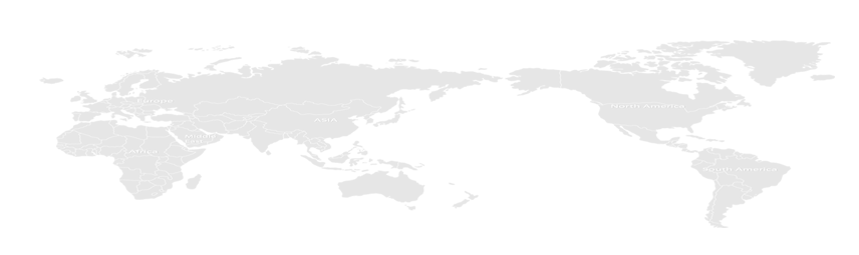 精诚合作  携手共赢
Thank  You
·  为您发声
锐旗设计
联系我们：锐旗设计
[Speaker Notes: 版权声明：300套精品模板商业授权，请联系【锐旗设计】:https://9ppt.taobao.com，专业PPT老师为你解决所有PPT问题！]
赠可编辑商务图标